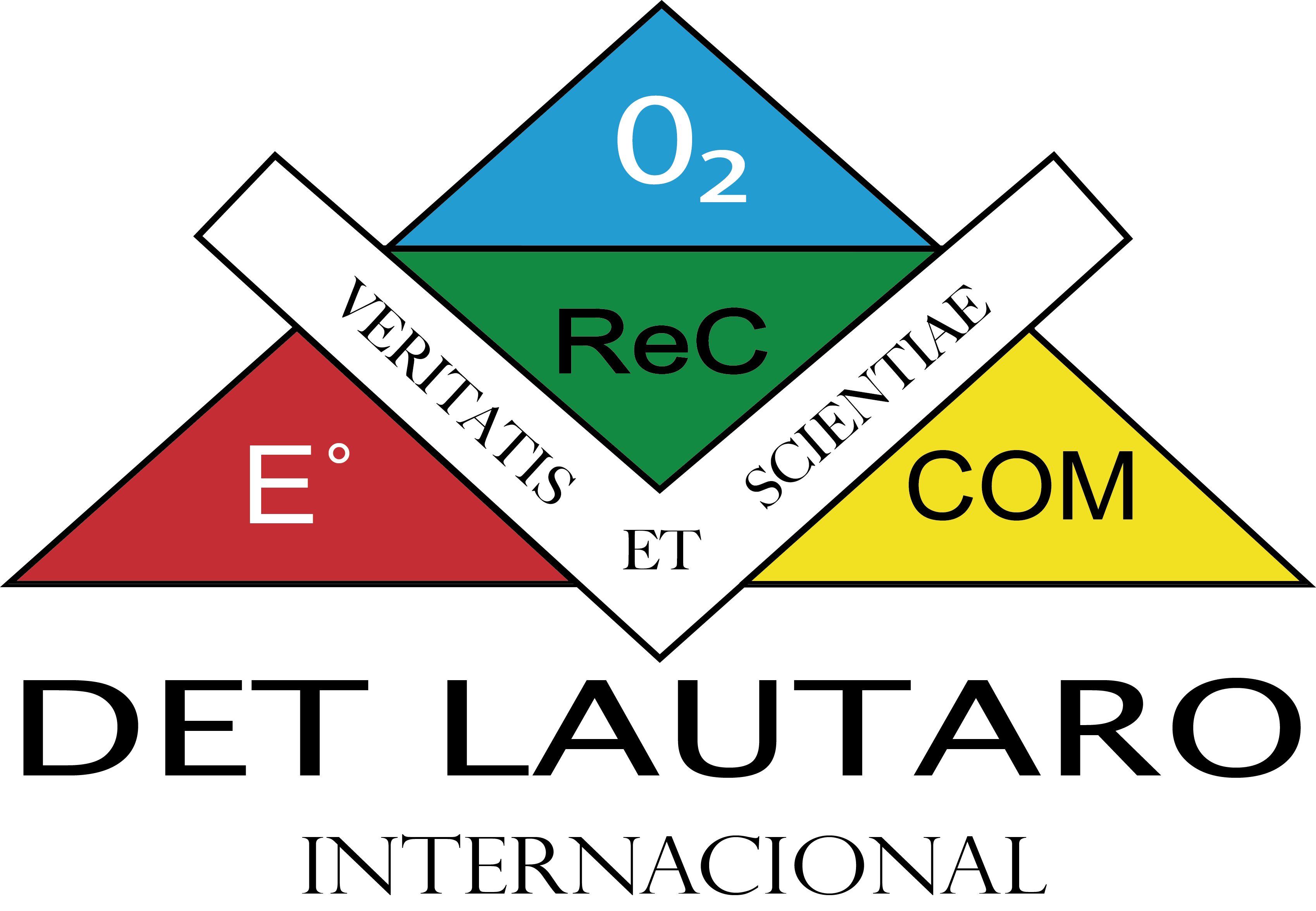 DET Lautaro Internacional                                                                www.detlautaro.com
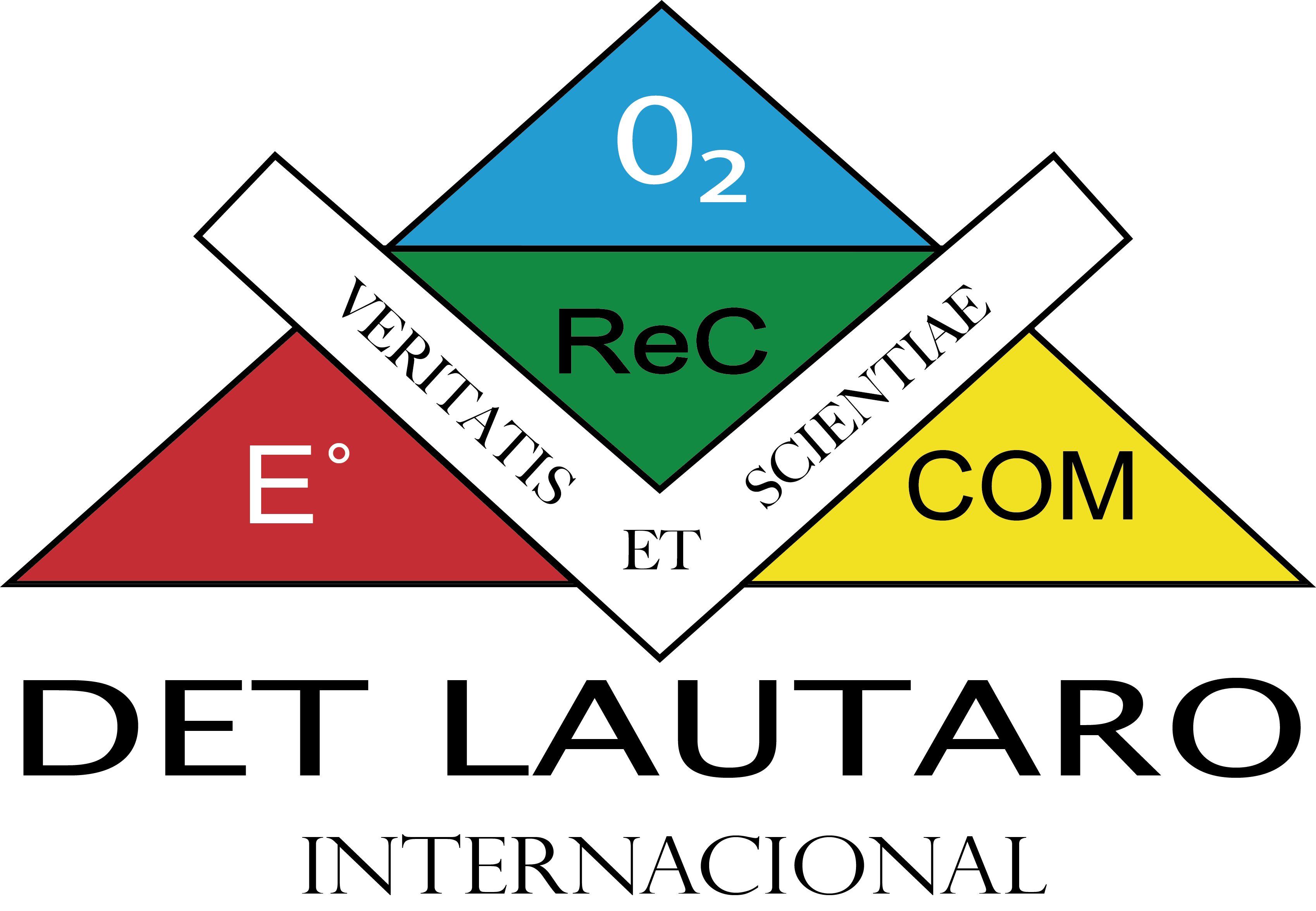 UNIDAD - 0
Presentación del Curso CBI 2022
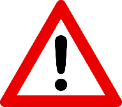 INSTRUCCIONES DE SEGURIDAD
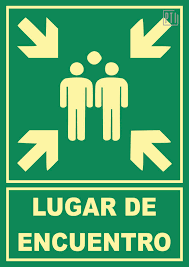 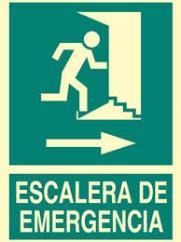 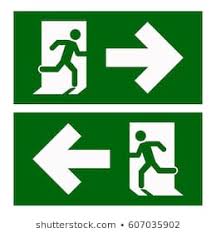 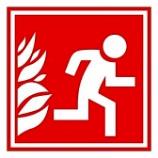 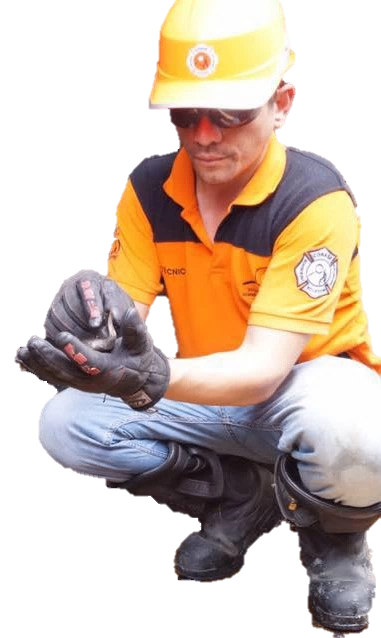 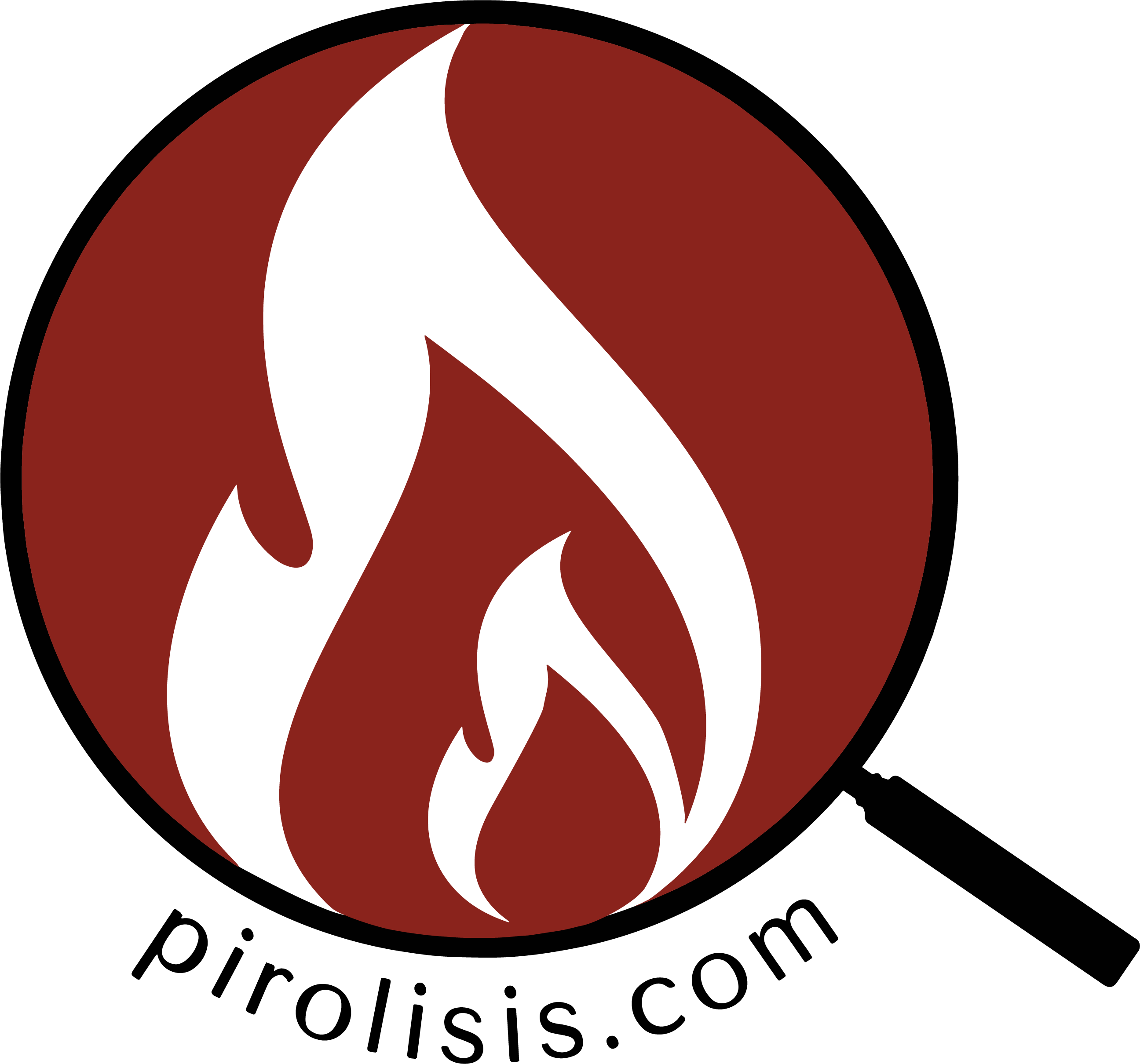 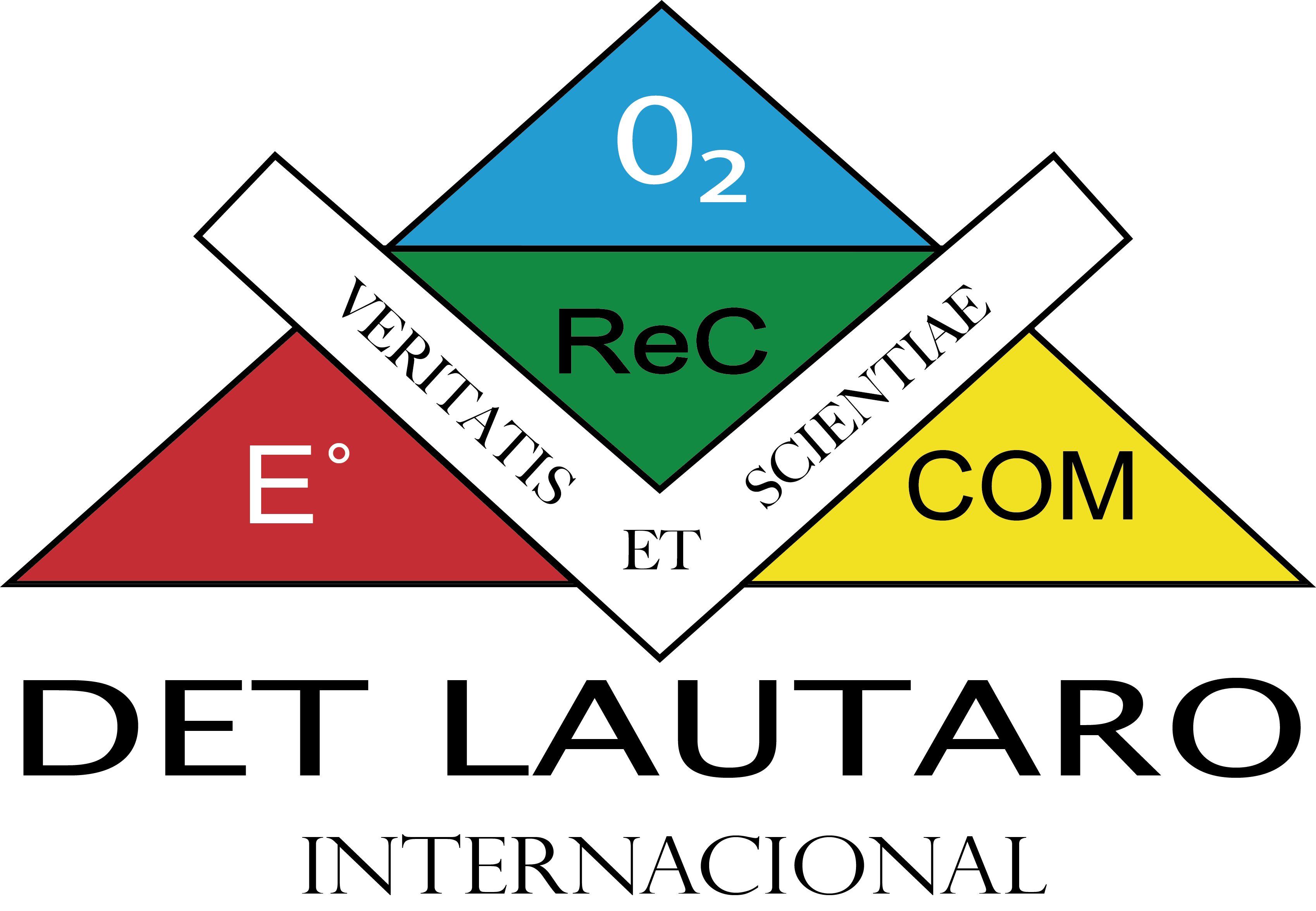 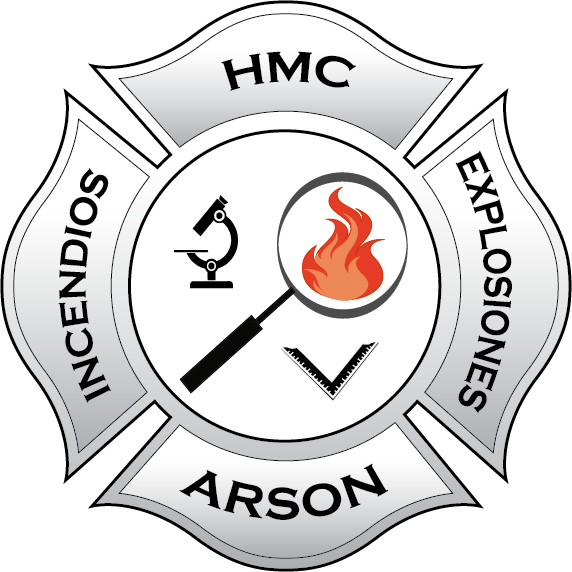 Benemérita y Centenaria Compañía de Bomberos Garibaldi 7
Mgs. Heriberto Moreira Cornejo
www.pirolisis.com/cv
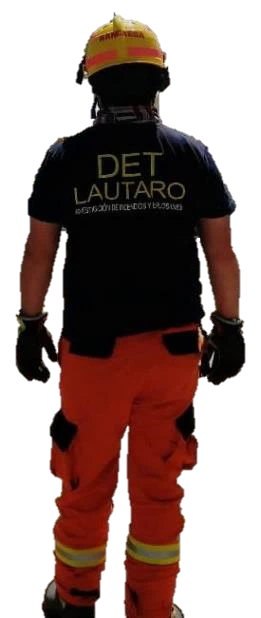 Curso básico de investigación de incendios - CBI 2022
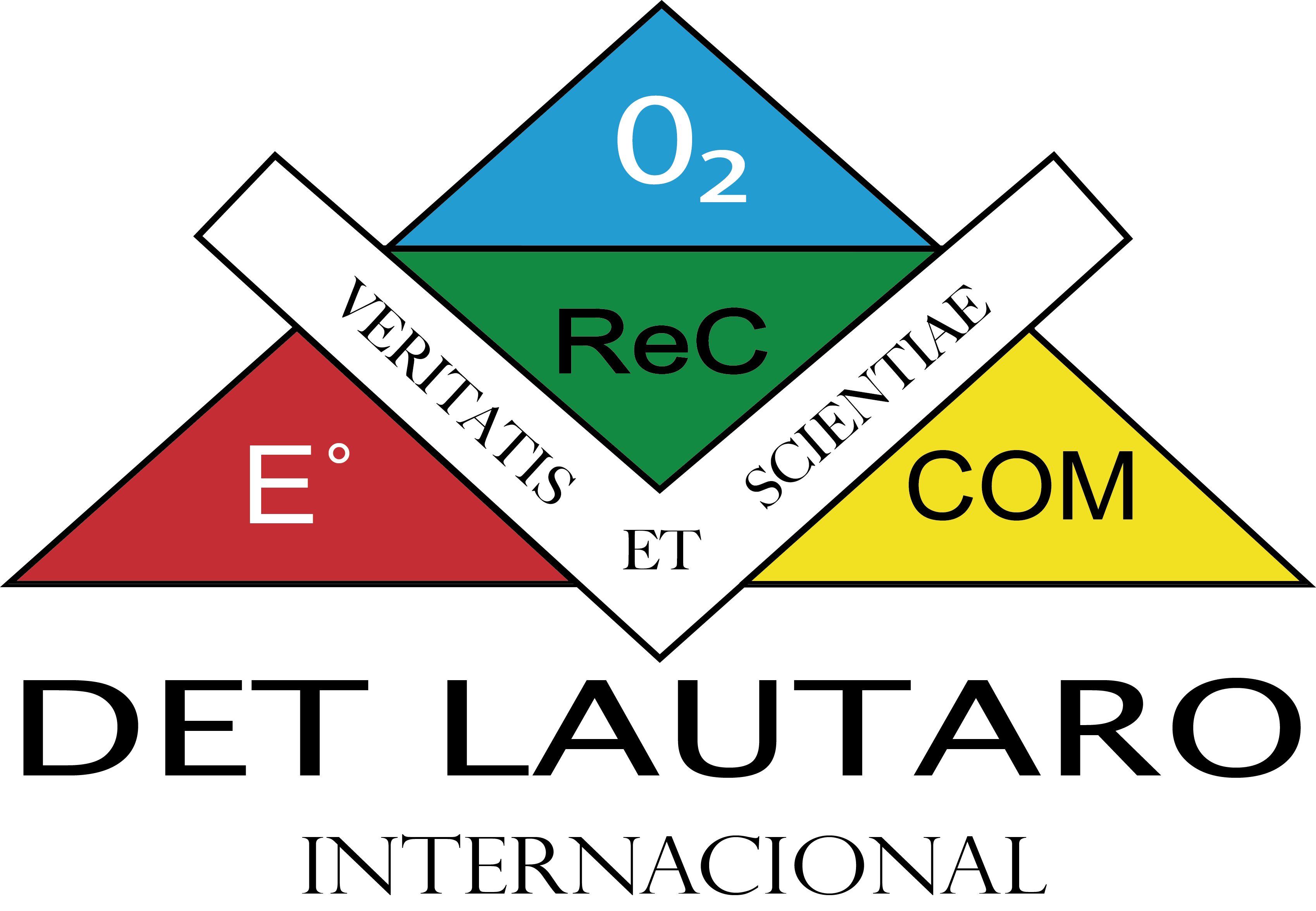 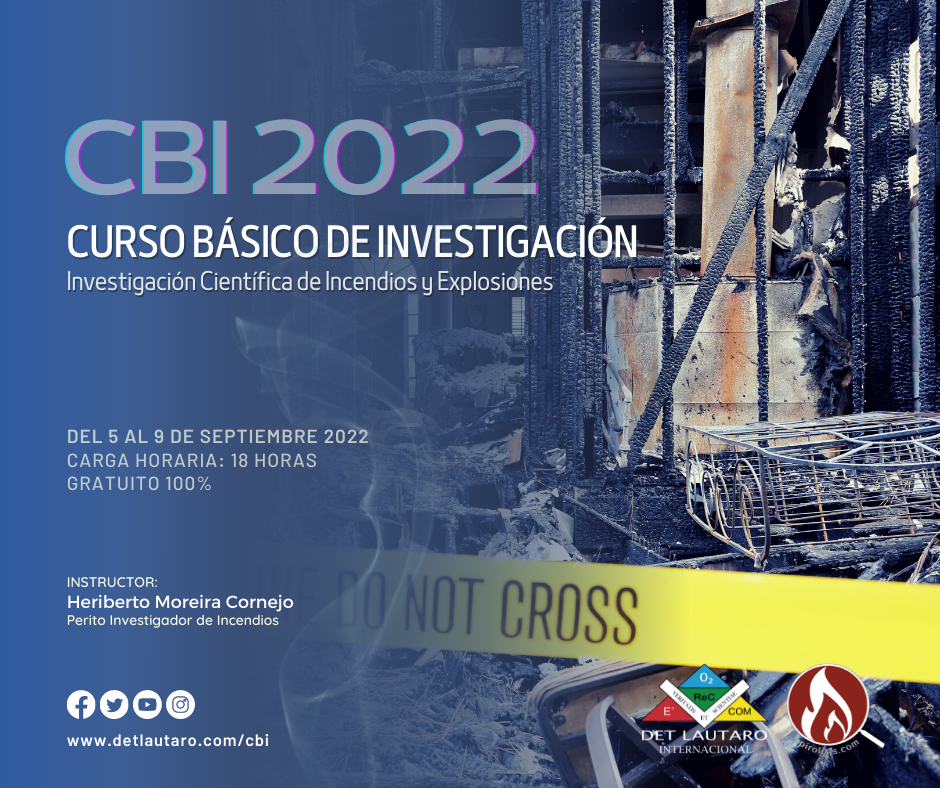 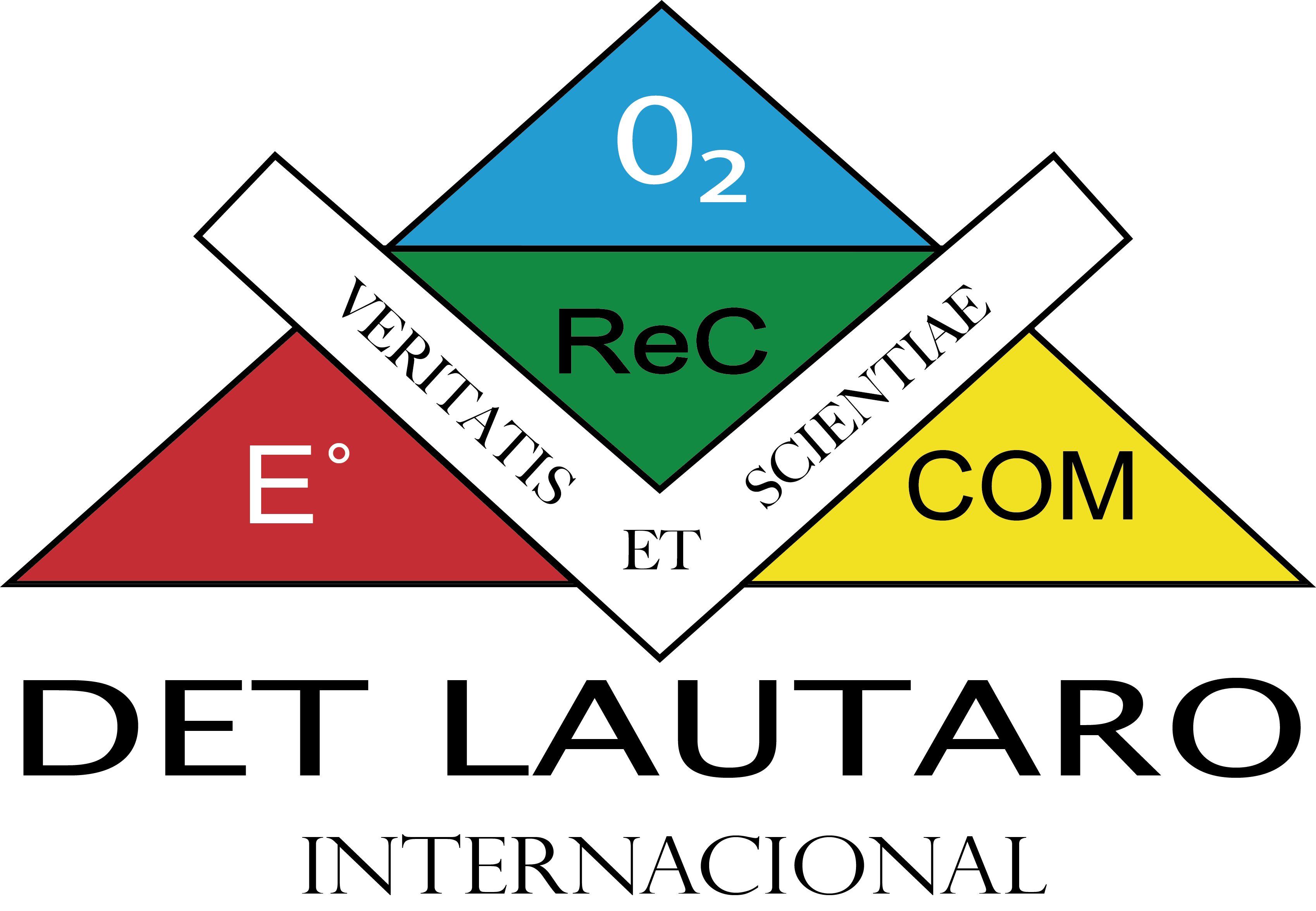 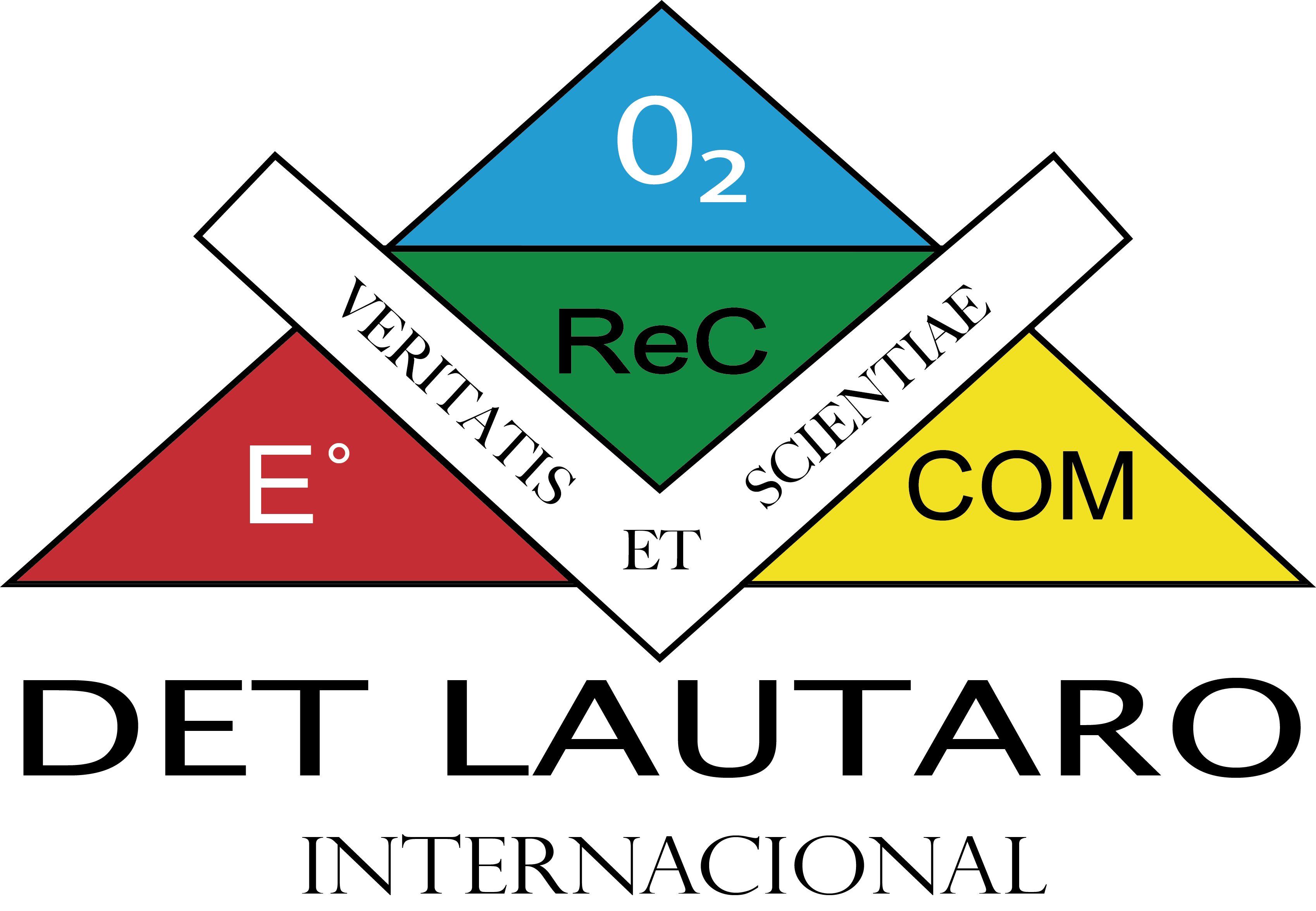 www.detlautaro.com
Los objetivos de aprendizaje planteados son los siguientes:
Entregar un lineamiento sólido de investigación de incendios basado en normativa internacional y actualizado al año 2022
Preservar la escena de un incendio para una correcta investigación
Comprender de manera general cómo se realiza una investigación científica de incendios y explosiones
Comprender la dinámica del fuego y su análisis para la determinación del origen de un incendio
Identificar efectos y patrones de fuego
Aplicar el método científico a cualquier investigación de incendios o explosiones
Confeccionar un informe preliminar de investigación de incendios y explosiones
PROGRAMA
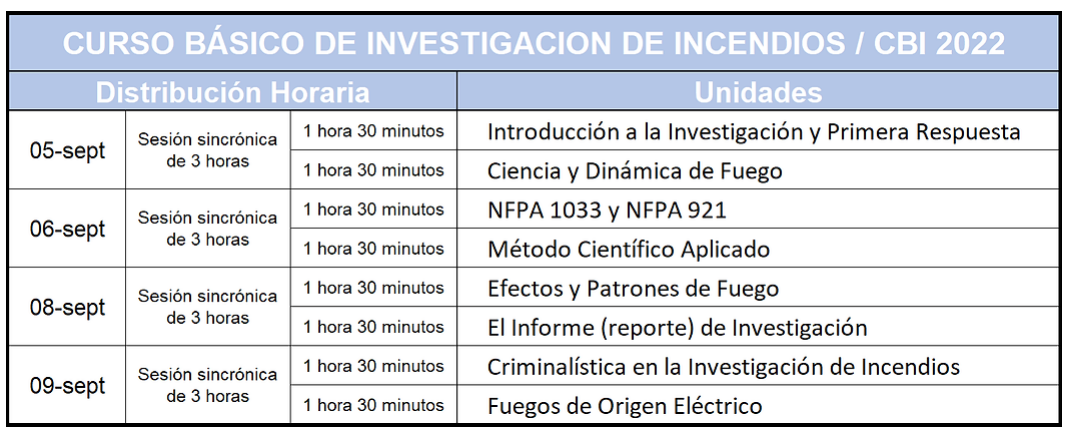 PROGRAMA100%GRATUITO
Bienvenidos…!!!
www.detlautaro.com
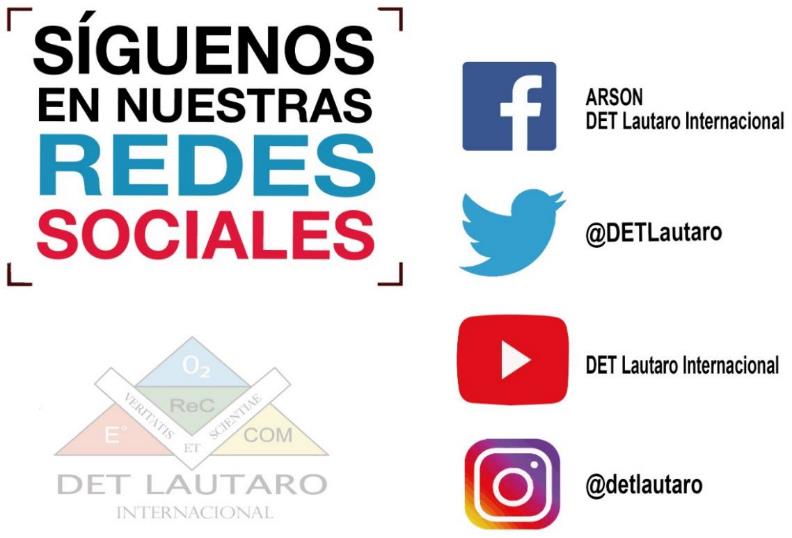 Síguenos…!!!
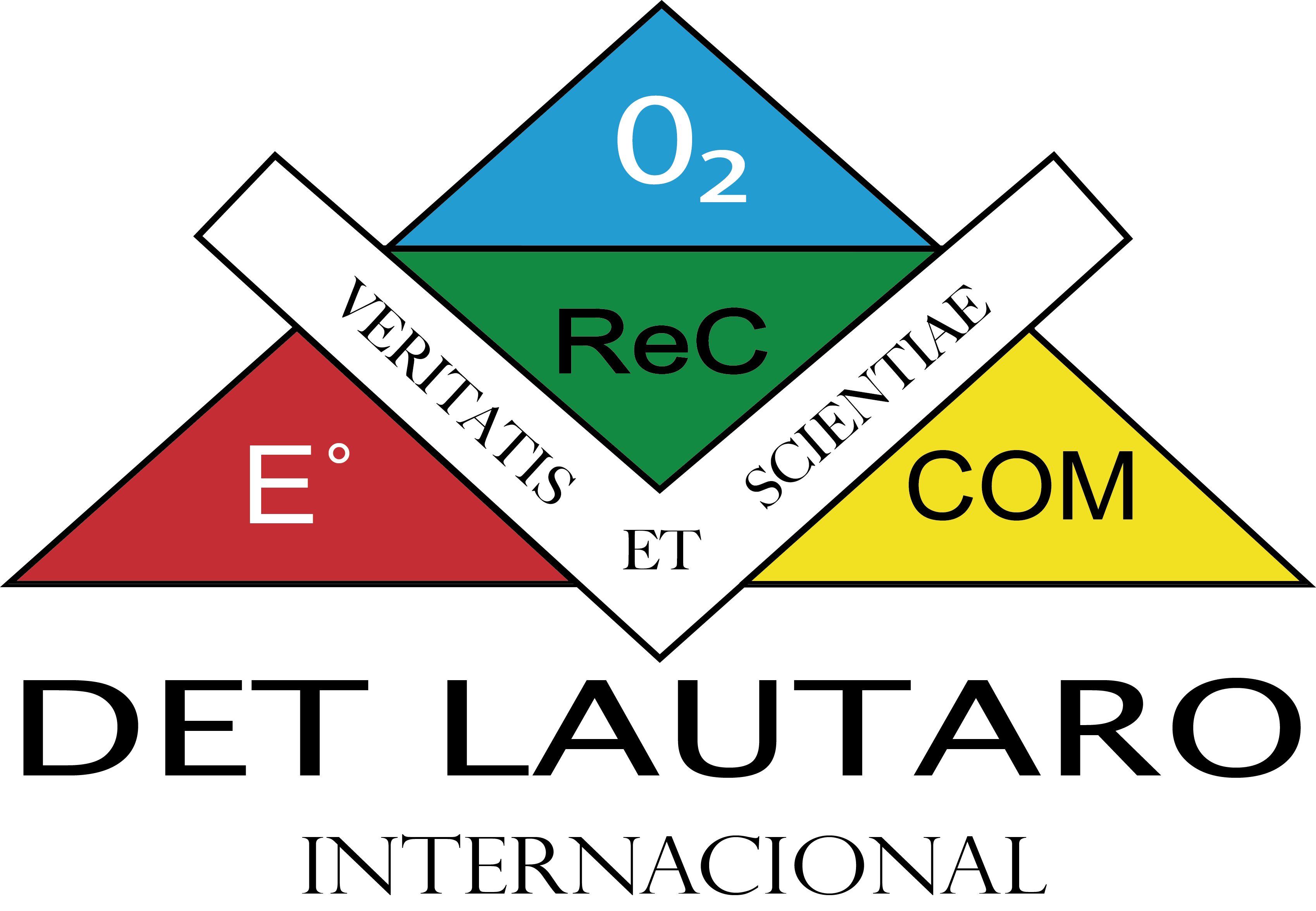